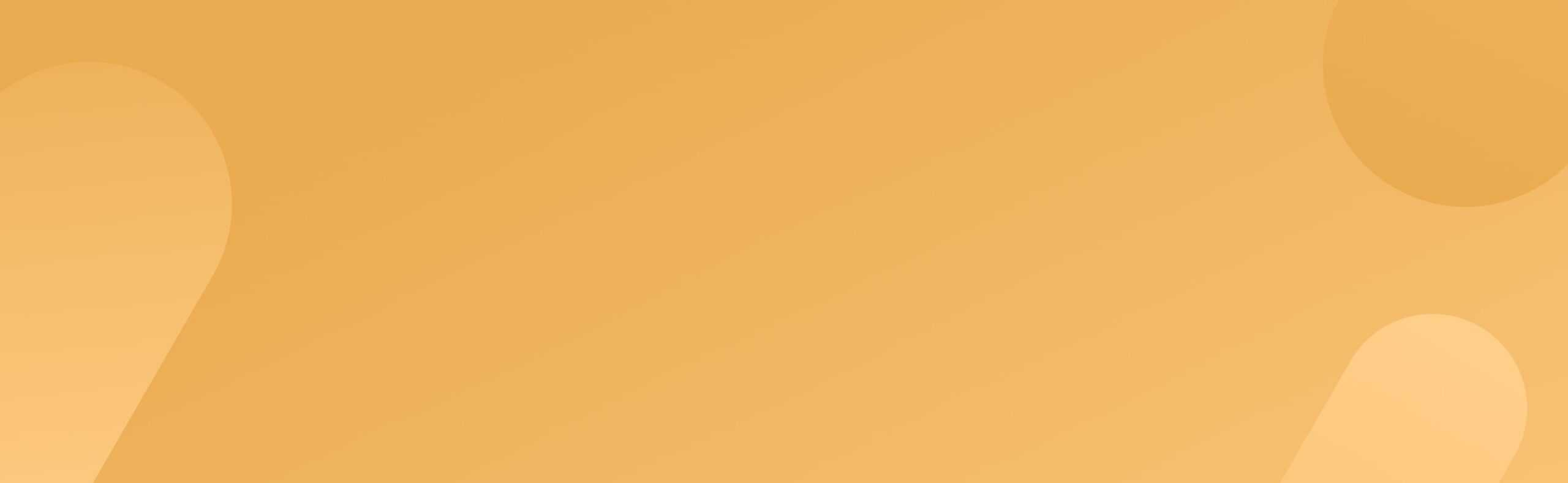 Are You a Parent?Are You their Child?
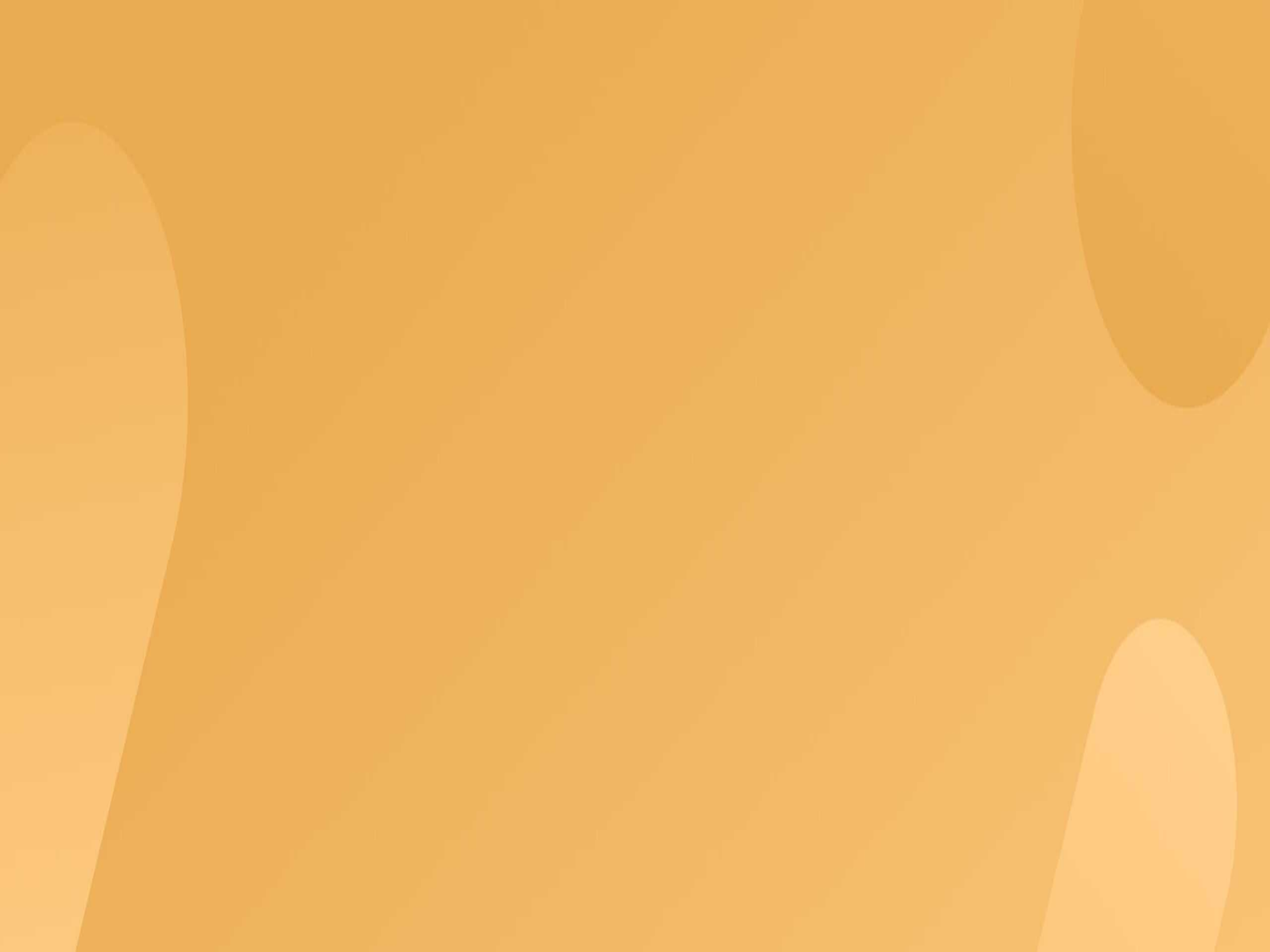 Are children a joy?
Genesis 1:28 be fruitful and multiply 
Psalm 127:3-5 a heritage from the Lord 
Proverbs 17:6 crown of the aged 
Do you provide? 
1 Timothy 5:8 he who does not is worse than an unbeliever
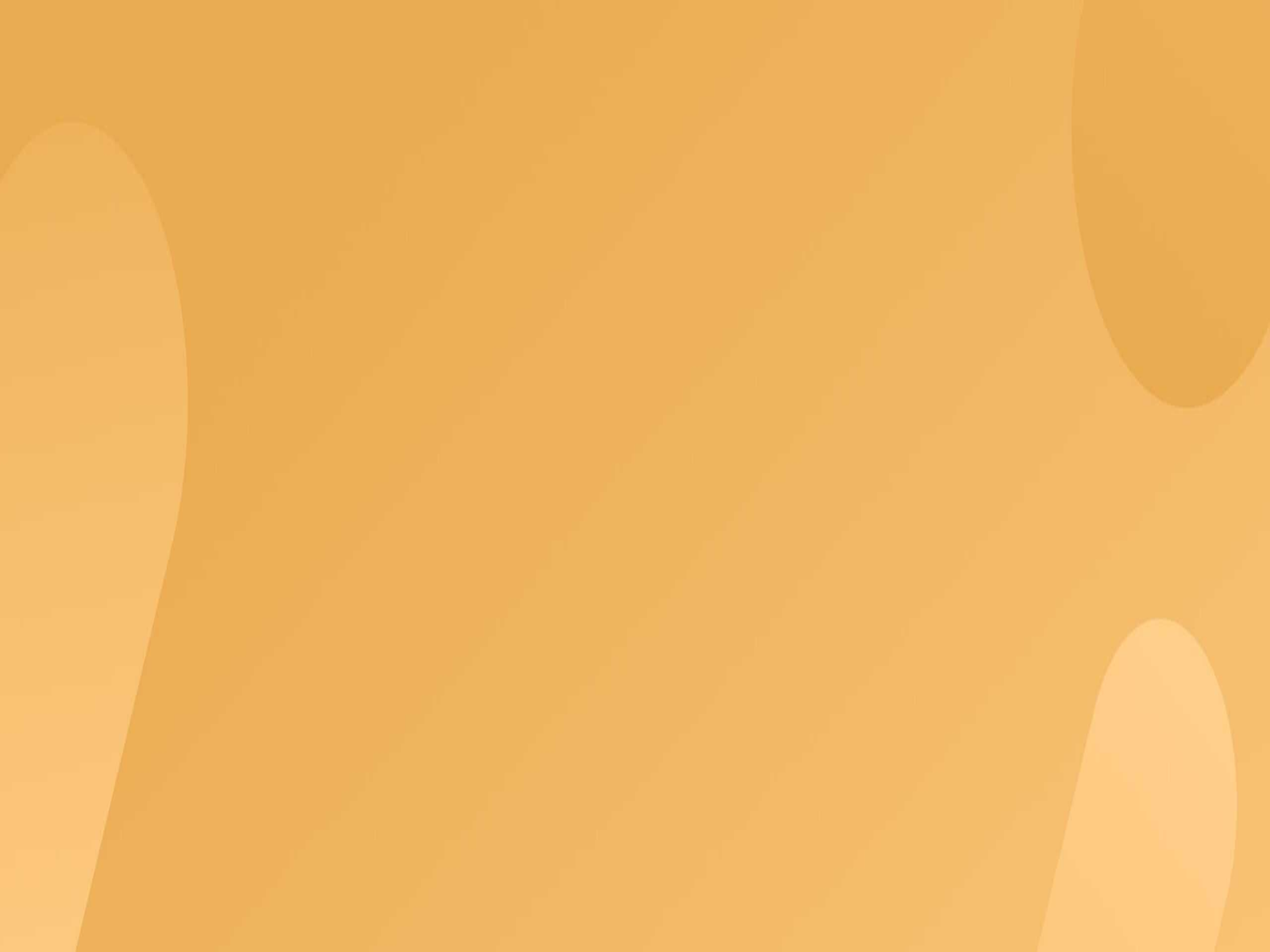 Are You Disciplining ?
Proverbs 13:24 he who loves him disciplines him diligently 
Hebrews 12:5-6 whom the Lord loves He chastens 
Hebrews 12:11 yields peaceable fruit of righteousness 
Proverbs 29:15,17 rod and rebuke give wisdom 
Proverbs 19:18 while there is hope 
Colossians 3:21 do not embitter your children 
Ephesians 6:4 provoke
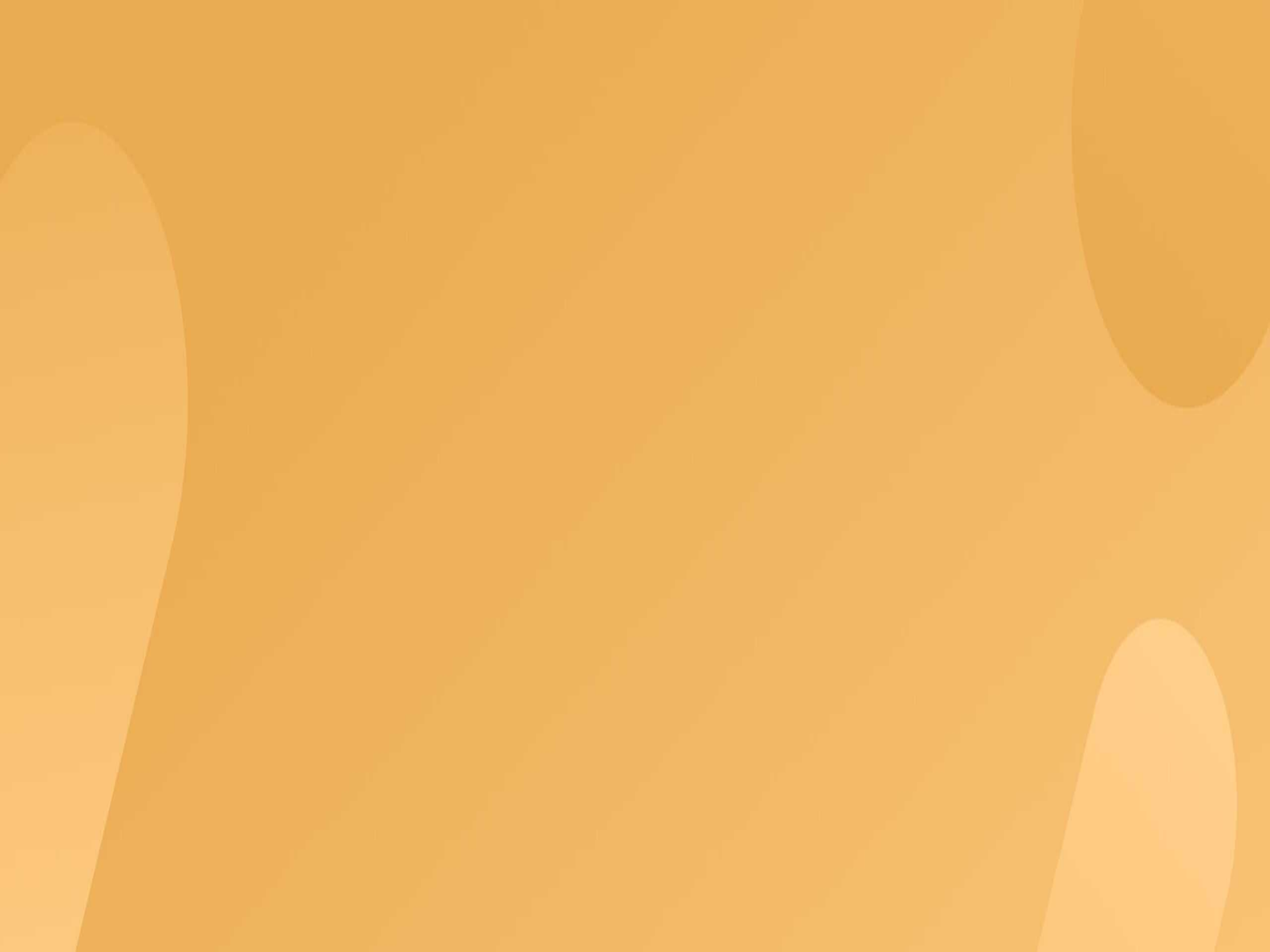 Are You Teaching?
Deuteronomy 6:7-9 teach them diligently to your children 
Isaiah 54:13 shall be taught by the Lord 
Ephesians 6:4 bring them up in the training and admonition of the Lord 
Proverbs 22:6 he will not depart from it 
Matthew 5:13-16 setting the example 

3 John 4 no greater joy than to hear that my children are walking in truth
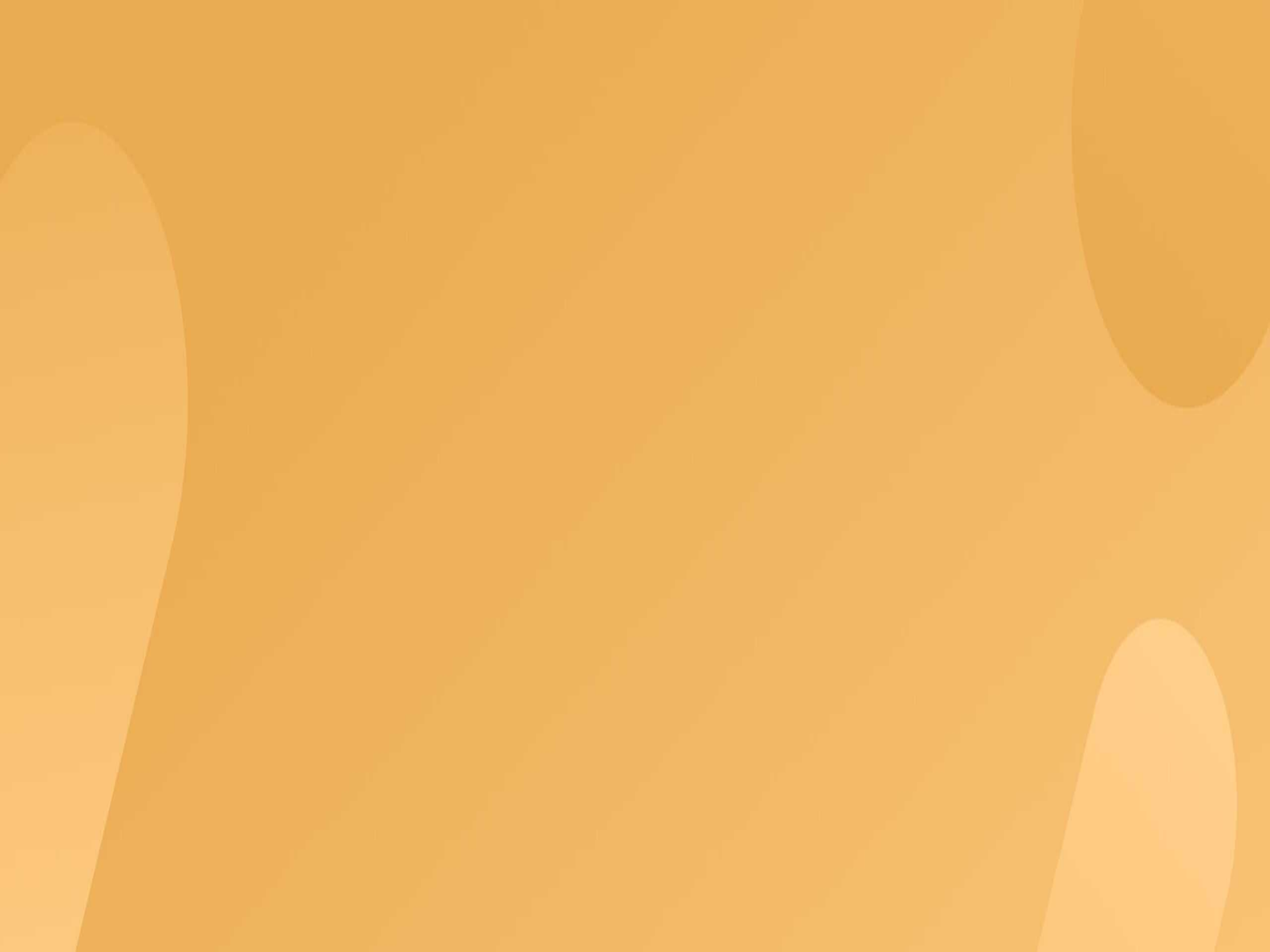 Are You Their Child?
Ephesians 6:1-3 honor your father and mother 
Exodus 20:12 
Proverbs 17:6 parents are the pride of their children 
Proverbs 1:8-9 are we listening to our parents 
1 Timothy 5:4,8,16 taking care of parents or grandparents as they get older